Le funzioni urbane
Attività che la città mette in atto al servizio del centro urbano o di altri centri urbani che hanno un rapporto funzionale con tale centro. Si distinguono in:

City forming (di base o esportatrici o superiori)
City serving (non di base o locali o banali)
Funzioni urbane:
Si parla poi di specializzazione funzionale
quando vi è una funzione urbana prevalente, per cui la città si distingue ed è nota e che può essere all’origine della sua formazione o del suo processo di sviluppo
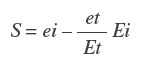 Indice del surplus di occupazione
ei è l’occupazione regionale nel settore considerato; 
et è l’occupazione regionale in tutte le attività economiche; 
Ei è l’occupazione nazionale nel settore considerato;
Et è l’occupazione totale nazionale in tutte le attività economiche.
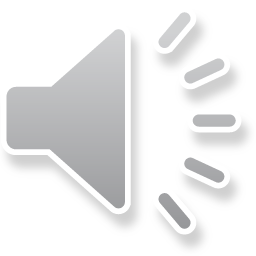